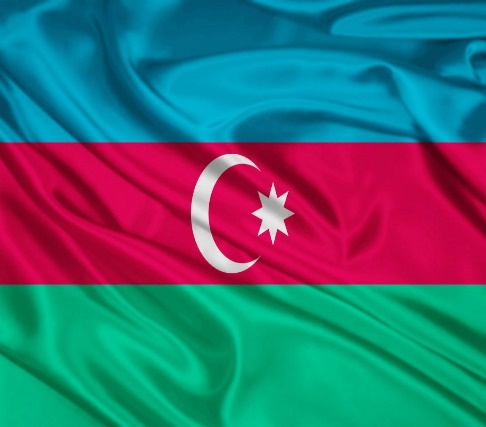 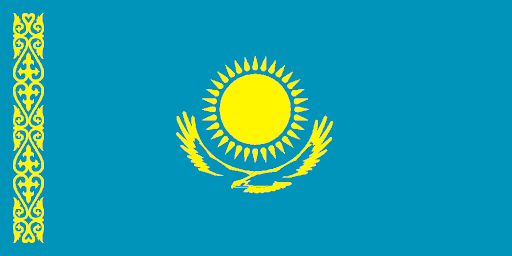 CONCEPT AND ESSENCE OF LEGAL RELATIONS IN THE FIELD OF SUBSOIL USE
1.1 concept, subject and social purpose of the law on subsoil and subsurface use 
History of Development of Subsoil Law in the Modern History of Kazakhstan
Issues of Ensuring the Stability of Subsoil Use Contracts
III. Subsoil Law and the Issue of Protecting Investors’ Rights
IV. Issues of Performance of International Commitments by the Republic of Kazakhstan
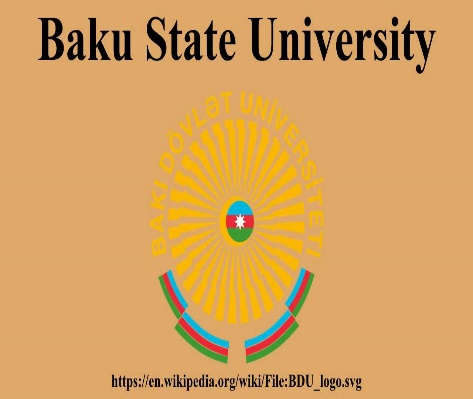 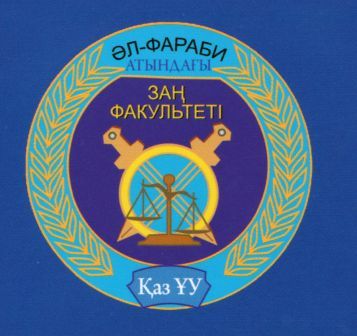 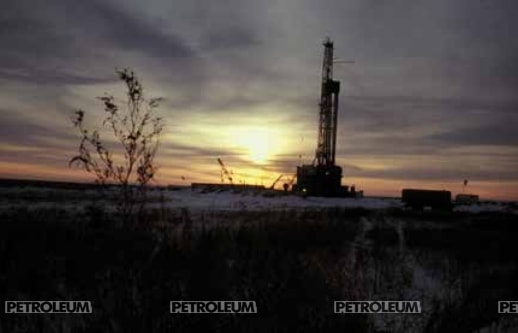 According to scientists from leading countries of the world, Kazakhstan ranks 6th in the world in terms of mineral resources. Kazakhstan ranks 12th in the world in terms of proven oil reserves[1].
The oil and gas industry occupies one of the main places in the economy of Kazakhstan. At the beginning of 2020, the total volume of oil reserves in the country is about 30 billion barrels, or 1.7% of world reserves; recoverable gas reserves in the Republic are 3.9 trillion cubic meters, which corresponds to 1.7% of world reserves[2].
By confirmed oil reserves, Kazakhstan has 3% of the world's oil reserves and is among the top 15 countries in the world by this indicator. The forecast oil reserves for the fields located in the Kazakhstan sector of the Caspian sea alone amount to more than 124.3 billion rubles. barrels or 17 billion tons.There are more than 250 oil and gas fields in Kazakhstan. In Kazakhstan there are about 204 contracts for subsoil use of hydrocarbon raw materials, including: contracts for exploration of hydrocarbons – 63, for the production of hydrocarbons – 55, combined contracts for exploration and production of hydrocarbons – 71 contracts for exploration and production of hydrocarbons carried out on a Production-sharing (PSA Contracts), – 15.During 2019, the development of the oil and gas industry in Kazakhstan showed positive dynamics.
 However, the reduction in demand for hydrocarbon raw materials due to the decline in industrial production in the world led to a drop in oil prices in March 2020, which may negatively affect the economy of Kazakhstan. According to forecasts, it is possible that the situation on the world oil market will improve within 1-2 years[3].
Today, more than 2000 companies are represented in the oil and gas industry of the country, employing about 200 thousand employees. In 2020, the risks of job creation in this area will remain.
In Kazakhstan, the legal regulation of relations related to the development of mineral deposits dates back to the country's independence in 1991.Since June 29, 2018, relations in the field of subsurface use are regulated by the code of the Republic of Kazakhstan dated December 27, 2017. "On subsoil and subsurface use". This code replaced the earlier Law of the Republic of Kazakhstan dated June 24, 2010 "On subsoil and subsurface use", which has lost its main part since June 29, 2018.Law of the Republic of Kazakhstan dated January 09, 2012 "On gas and gas supply" defines the legal, economic and organizational basis for regulating relations in the field of gas and gas supply in the Republic of Kazakhstan and is aimed at creating conditions for ensuring the internal needs of the Republic of Kazakhstan in gas, as well as for effective, reliable and safe operation of gas supply facilities.
The legislation on subsoil and subsurface use distinguishes the following types of subsurface use:1) state geological survey of subsurface resources;
2) exploration;
3) mining;
4) construction and operation of underground structures that are not related to the exploration and (or) extraction of minerals
Subsoil law is an independent branch of Kazakhstan law, science and academic discipline
If the studied branch of Kazakhstan law was previously studied as the science of "mining law", then at the present stage of development of social and industrial relations, a broader approach is needed and it is time to boldly call "subsoil law" one of the branches of Kazakhstan's legal science, and "mining law" is considered as one of its legal institutions.
Now, few people have any doubts that the subsoil law is an independent branch in the system of Kazakhstan law. Its role and place in the period of globalization, sustainable development of the state on the basis of democratic institutions of power and market economic relations are very high, since the current stage of world civilization largely depends on the effective development of mineral resources using high technologies to ensure proper protection and reproduction of mineral resources, as well as the rational use of other natural resources.
Based on the classical properties characteristic of any branch of law, it should be noted that the law on subsoil is a system of established and state - sanctioned norms regulating relations on the study, use, reproduction and protection of mineral resources. Subsurface law as an independent branch of law, which is characterized by the presence of the subject unity of social relations, independent methods of their regulation, specific legal principles, legal institutions and independent sources of law.
Subsurface law should be considered more broadly than "mining law", moreover, the position is justified on the need to abandon the term "mining law" as a branch of law on the grounds that the latter currently does not fully cover relations related to the management and development of subsurface resources. Mining law is a law of the past, it can and should exist only as a legal institution in the structure of an independent branch of law - the law on mineral resources
First, let us turn to the linguistic and etymological analysis of the words (terms) "mountain "and"mountain". Thus, the word "mountain" means: "a significant elevation that rises above the surrounding area." One of the definitions of the word "mining" is interpreted as "related to the development of mineral resources"[2]. Other definitions of this word, based in the literal and figurative sense, do not apply to the subject of our research. So, the linguistic and etymological interpretation of the word "mountain" has no direct connection with the term "subsoil "and"subsurface use". However, one of the meanings of the word "mining", as noted above, is associated with the term "subsoil", as "related to the development of mineral resources". However, it is necessary to determine what is meant by the word "development". One of the special linguistic interpretations of the word "development" means - "method of extraction of minerals, as well as the place of extraction".[3] thus, the linguistic analysis of the words used for the term "mining law" can cover only one of the types of activities for the development of mineral resources - mining and, to some extent, the development of the subsurface area from which a particular mineral is extracted.
Secondly, referring to the historical aspect of the appearance of the term "mining law", we note that since ancient times, the removal from the subsoil (extraction) of something useful for human life and activity was associated with the use of land, that is, the subsoil was not considered an independent object of natural resources. The terms "mountain" and "mountain" were used later, with the beginning of the development of ore deposits of tin, copper, iron, gold, silver and other minerals in the mountainous area, as well as with the appearance of the first "mining industries" in this regard. In Russia, and later the Russian Empire, the development of the "mining industry" was primarily associated with the development of mineral resources in the Ural Mountains, the Caucasus mountains, the Altai mountains, Transbaikalia and other mountainous areas. The beginning of mining in Europe during the middle ages is also associated with the primitive development of mineral deposits in the mountains or mountainous terrain. This fact was the historical prerequisite for the appearance of the terms "mining law", "mining legislation", "mining industry", "mining relations" and other phrases related to the development of mineral resources. This also explains the names of the first systematized legislative acts in European countries and Russia. For example, mountain laws: French - from April 21, 1810; Austrian - from may 23, 1854; Prussian - from June 24, 1865; Saxon - from June 16, 1868; Russian Mountain Charter from 1832; Finnish mining Charter - from November 12, 1883, etc. [4] these legislative acts were the actual source for the development of similar legal acts in other countries, so the term "mining", as a modified word without its scientific interpretation from the point of view of linguistics, was adopted by legislators in almost all countries of the world, for example, in 1866, the mining law was adopted in the United States
Third, the world practice of subsoil development in the last century shows that: the subsoil is developed not only in the mountains and mountainous areas, but also in other places, as well as under the bottom of the seas and oceans; the subsoil is provided not only for mining, but also for other purposes (state geological survey of the subsoil, exploration, extraction of therapeutic mud and groundwater, exploration of the subsoil for wastewater discharge, construction and operation of underground structures that are not related to exploration and production).
Fourth, the current legislation on subsurface resources and subsurface use of the Republic of Kazakhstan, as well as similar legislation of other countries, regulates a whole range of relations that are not directly related to the "development" of subsurface resources for the purpose of exploration and production of minerals or mineral raw materials. For example, the current legislation of the Republic of Kazakhstan on subsoil and subsurface use regulates relations related to:
1) the right of ownership of the subsoil (the right of ownership, use and disposal);
2) holding a tender for obtaining the right to use the subsoil;
3) creation, modification and termination of the subsoil use right;
4) preparation, examination and conclusion of a contract for subsurface use;
5) implementation of state monitoring and control over the activities of the subsurface user;
6) provision of an easement for a subsoil plot;7) primary processing of mineral raw materials;8) protection of mineral resources;9) compliance with environmental requirements;10) specially protected subsurface areas of special ecological, scientific, cultural or other value;11) management of the state subsoil Fund;12) maintaining the state balance of minerals, the cadastre of mineral deposits and the cadastre of technogenic mineral formations;13) ensuring the Kazakh component in the development of mineral resources (use of Kazakh goods, works and services, as well as attracting Kazakh human resources);14) the right of ownership of information about the subsoil;15) the priority right of the state to acquire minerals;16) ensuring the stability of contractual provisions;17) determining the applicable law and dispute resolution procedures and other relations.
Thus, the right on subsoil is an independent branch of law in the system of Kazakhstan law and regulates the whole complex of social relations associated with the development of mineral resources: state geological study of subsoil; exploration of mineral resources; mining and mineral resources; exploration of underground waters and therapeutic muds; mining of underground waters and therapeutic muds; exploration of subsoil for discharge of waste water; exploitation of artificial and natural subsurface objects for purposes not related to exploration and production (for example, underground storage of oil and gas, injection of waste water, injection of substandard gas, placement and storage of production and consumption waste, injection of drilling mud, etc.); implementation of other types of useful activities..
. The purpose and objectives of legislation of the Republic of Kazakhstan on subsoil and subsoil use1. The aim of the legislation of the Republic of Kazakhstan on subsoil and subsoil use is the sustainable development of mineral resources base of the Republic of Kazakhstan for economic growth of the state and the welfare of society.2. the Objectives of the legislation of the Republic of Kazakhstan on subsoil and subsurface use are:1) protection of the state's ownership of mineral resources;2) implementation of state policy and regulation of relations in the field of subsoil use;3) respect for the interests of the state, citizens of the Republic of Kazakhstan and the rights of subsoil users;4) increase in the mineral resource base of the Republic of Kazakhstan;5) establishing the grounds, conditions, and procedure for the creation, exercise, modification, and termination of subsoil use rights;6) providing a legal framework for sustainable development of subsurface use;7) creating conditions for attracting investment in geological exploration and subsoil use;8) strengthening the rule of law in the field of subsoil use
The concept of law is the main category of legal science, since other legal categories, as well as branch concepts of legal Sciences, will depend on how we define the concept of law. It is known that the concept of law has not only a purely scientific meaning, but also a practical meaning, since the understanding of law depends on legislative activity, the formation of law enforcement practice, it affects the legal consciousness of people.
Recently the Kazakhstan economy with the dominating natural resources sector is a reality and a basis for restructuring economic relations and making them innovative. This sector of economy is paid a particular attention because its inclusion in business operations in the conditions of tough international competition helped to maintain economic, political and social stability in the country. Hence the subsoil of Kazakhstan plays a leading role in the continuous development of the political system and economy of the country and forms a wide specter of international political and economic relations.
Historically up to 1990’s subsoil use as a sphere of business was owned by the state at the all-union level (the USSR Government). After the break of the Soviet Union and formation of independent Kazakhstan, a new system of political and economic administration and management was established and it allowed the transfer of the objects of subsoil use into the management of private companies with the participation of the state. Thus, international and national private entities as the business partners of the state obtained administrative and business freedom at the objects of subsoil use owned by the state, as well as the right to get profit and increase their assets. The state retained regulating and controlling functions, in particular establishing terms of subsoil use and control over subsoil users’ compliance with contractual commitments.
As it is known, the period of the modern history of Kazakhstan started from October 25, 1990 when the Resolution of the Kazakh SSR Supreme Soviet adopted the Declaration of State Sovereignty of the Kazakh Soviet Socialist Republic. The Declaration stated that “the territory of the Kazakh SSR within the existing borders is indivisible and inviolable, and cannot be used without its consent (Article 3). Further it was stated that “land and subsoil, water bodies, air space, flora and fauna, other natural resources, cultural and historical heritage, entire scientific and technical potential - the whole national wealth within its territory constitute the exclusive property of the Republic forming a basis for its sovereignty” (Article 9).
Thus, the new era of establishing of sovereign statehood and the political, legal and economic system began. On December 16, 1991 the Kazakh SSR Supreme Soviet adopted the constitutional law “On State Independence of the Republic of Kazakhstan” which declared (Article 11) that “land and its subsoil, water bodies, air space, flora, other natural resources and scientific and technical potential constitute the exclusive property of the Republic of Kazakhstan forming a basis for its state independence.”
After gaining by the Republic of Kazakhstan of sovereignty and independence and establishing market relations there appeared a necessity to develop an utterly different policy of the use of the natural resources potential. Political and legal reforms and formation of new financial and economic institutions provided a basis for an improved system of utilization of natural resources and development of high-tech industries. The established political stability, availability of trained personnel, a large scope of accumulated and verified geological data, as well as liberal legal base allowed creating a favorable investment climate in the country. All the above facilitated the attraction of significant international investments and execution of important subsoil use contracts for prospects containing rich deposits of oil, gas, coal and other minerals.
Also, this stage is characterized by an active law-making process. A number of important legislative acts aimed at regulating subsoil use relations were adopted. Thus, the RoK Code “On Subsoil and Processing Mineral Raw Materials” №1367а-XII adopted on May 30, 1992 stipulated an opportunity to grant the right to use subsoil   both to Kazakhstani entities and entities with foreign participation and foreign legal entities and individuals under the terms of a contract or concession (Article 10).
 In addition, the right to use subsoil was granted to the said entities and individuals under the subsoil use contract which, in particular stipulated: terms and conditions of subsoil use, environmental requirements, annual quota for the use of natural resources; terms and amounts of payments for the use of subsoil; subsoil protection; special conditions for applied technologies and granted benefits (Article 14 of the Code) etc.
Subsequently within several years the RoK Cabinet of Ministers by its resolutions approved and adopted a number of subordinate acts: of July 29, 1992 No. 811 - “Provision on the State Control over Subsoil Protection and Use in the Republic of Kazakhstan”; of December 8, 1992 No. 1034 - “Provision on the Procedure for Realization (Transfer, Exchange and Sale) of the Information on Subsoil of the Republic of Kazakhstan”; of March 14, 1994 No. 269 - “Provision on the Specifics of Management of State Owned Facilities Developing Mineral Deposits  (Subsoil) and Man-caused Deposits; of April 13, 1994 No. 377 - Resolution “On the Procedure for Granting Subsoil Resources for Geological Study, Production of Minerals and Use for other Purposes”.
On April 5, 1994, the RoK President issued Decree No. 1637 “On Additional Measures to Regulate the Utilization of the Subsoil for the Geological Exploration and Production of Useful Mineral Raw Materials”.
It is also important that the first Constitution of the Republic of Kazakhstan of January 28, 1993, and later the current Constitution of the Republic of Kazakhstan of August 30, 1995 stipulated at the legislative level the provision that “land, its subsoil, water bodies, flora and fauna, other natural resources are the exclusive state property”.
These legal acts gave new momentum to the development of subsoil and subsoil use legislation, and facilitated establishing a favorable climate а for investors making capital contributions to the development of rich subsoil of Kazakhstan.
Subsequently, pursuant to the Provision on the Procedure for Licensing Subsoil Use in the Republic of Kazakhstan approved by the Resolution of the RoK Cabinet of Ministers of August 8, 1994 No. 886, further pursuant to the Resolution with the similar title approved by the Resolution of the RoK Government of August 16, 1996 No. 1017, subsoil resources are granted on the license/contract basis. However such mixed form of granting subsoil use rights complicated the establishing relations between the state and subsoil users and resulted in the cancellation of the licensing system.
In 1995-1996, during the period of parliamentary and government crises, when both economy and political fate of the country were threatened, the President of Kazakhstan N.A. Nazarbaev, understanding the importance of development of subsoil use for the country and the people, and subject to the extraordinary authority granted to him issued a number of Decrees having the force of a law, which became a legal for regulating relations in the sphere of subsoil use in the new market conditions. These Decrees are: “On Licensing” of April 17, 1995 No. 2200, “On Oil” of June 28, 1995 No. 2350, “On Subsoil and Subsoil Use” of January 27, 1996 No. 2828, “On Taxes and Other Obligatory Payments to the Budget” of April 24, 1995 No. 2235 and other. Further, these Decrees were supplemented and acquired the status of the laws of the country; there were adopted a number of other legislative, governmental and departmental legal acts which regulate complex relations in the sphere of subsoil use.
In furtherance of the provisions of the laws in question, the RoK Government adopted a number of acts aimed at maintaining more efficient and systematic regulation of relations in the sphere of subsoil use, in particular there were approved: the Uniform Rules for Developing Oil and Gas Fields in the Republic of Kazakhstan of June 18, 1996 No. 745; the Uniform Rules for Subsoil Protection when Developing Deposits of Solid Minerals, Oil, Gas and Underground Water in the Republic of Kazakhstan of July 21, 1999 No. 1019; the Rules for Granting Subsoil Use Rights in the Republic of Kazakhstan of January 21, 2000 No. 108; the Rules for Carrying Tax Expert Review of Subsoil Use Contracts of December 26, 2001 No. 1705 etc.
Recently there were also adopted such key legislative acts as: the RoK Environmental Code (January 9, 2007), which allowed align relations in the sphere of environmental protection and special use of natural resources; the RoK Tax Code (December 10, 2008) which established a system of special subsoil use payments; the RoK Law “On Subsoil and Subsoil Use”, which caused the revision of many other subordinate acts regulating relations in the sphere of subsoil use.
Special legislative acts on subsoil use, together with key regulations such as: on objectives and principles of subsoil legislation; on the authority of state competent bodies; on the procedure and conditions of granting subsoil use rights, contained novels previously unknown in the soviet mining law. Thus, these legislative acts stipulated: a contractual procedure for granting subsoil use rights; preemptive (first priority) rights of the state to get minerals; guarantee of the subsoil user’s rights by ensuring the stability of contractual provisions regardless of changes and additions deteriorating their position; the rules for settling disputes by negotiations or in accordance with the procedures stipulated in a contract - in the state courts or international arbitration. These legislative novels were fixed in the subsequent RoK Law “On Production Sharing Agreements (Contracts) in Offshore Oil Operations” of July 8, 2005.
Thus, in fact during almost ten years, there was established a reliable basis for further systematic development of the legislation on subsoil use, which allowed to escalate publics forming in the sphere of subsoil development and attraction of investment in this sector of economy to a new level.
 
However, recently there exist objective prerequisites to move to the following stage of development of the legislation on subsoil and subsoil use, which would correspond to the new realities of sustainable development of the state and market economy. The transfer to a new stage of development of the legislation on subsoil and subsoil use is also connected with a need to implement the provisions of international legal acts and international agreements adhered to by the Republic of Kazakhstan in the national legislation.
Issues of Ensuring the Stability of Subsoil Use Contracts
Contemporary subsoil use in Kazakhstan applies several contractual forms of granting subsoil resources for development. The selection of whatever forms of agreement identified in the sphere of subsoil as a contract depends upon the type of mineral raw material, geological and other terms of subsoil use, as well as upon the scope and nature of the rights granted to a subsoil user. The detailed procedure for execution, revision and termination of contracts is stipulated in the applicable legislation on subsoil and subsoil use. However, in theory and practice there are many disputes regarding the nature and essential features of subsoil use contracts, the role and capacity of the parties to a subsoil use contract. The analysis of existing theoretical assumptions on this issue and applicable legislation and law enforcement practice allows asserting with certainty that subsoil use contracts executed in the sphere of subsoil use in the Republic of Kazakhstan are of civil nature regardless that one party to a contract is the state represented by the relevant competent authority.
To substantiate such position we would like to refer to the assumed characteristics of agreement in the theory of law. 
First, it is a voluntary agreement of the parties (based on their free will). 
Secondly, any agreement suggests the equality of the parties there to; otherwise it is not agreement but power and subordination, i.e. public law relations. 
Thirdly, equitable relations in a contract are civil relations with all consequences. At the same time a subsoil use contract relating to one of civil contracts has its own specifics subject to the extent of the interference of the state in subsoil use relations, i.e. it contains more administrative elements caused by the state’s exclusive ownership of subsoil.
The state in Kazakhstan is the owner of subsoil; therefore it is entitled to dispose of subsoil resources in public interests, selecting relevant forms and methods. In a number of countries of the world subsoil resources are granted for use on the basis of a state act (license, permission etc.); in some states there exist a mixed license/contract form, as it was before in Kazakhstan, nevertheless the generally accepted and efficient form of granting subsoil for use is a contract, i.e. civil agreement. The fact that this form was selected by the Republic of Kazakhstan is considered to be a progressive step in subsoil management.
The applicable legislation regulates the procedure for executing and performing a contract, in particular a special law establishes that a potential subsoil user drafts a contract and submits it to the competent authority which negotiates the terms of the contract with the subsoil user. Such requirement of the law cannot be recognized as perfect and effective. Given that subsoil is in exclusive ownership of the state, the competent authority should draft a contract on which basis subsoil resources (specific subsoil blocks) are granted for the subsoil user’s holding and use. Such approach initially and prior to the agreement of contractual terms allows maximum protection of the interests of the state - the owner of subsoil resources - because none of subsoil users when drafting a contract would consider in detail the issues of protection of the economic interests of the state; the subsoil user would always mind its/his/her own priorities and would attempt to retain them in a contract. It suggests that such rule of the law is to be amended to ensure and warrant protection of the interests of the state with respect to subsoil relations.
The most important issue in these relations is the stability of contracts. The stability of contractual provisions is always an indication of a perfect and democratic legal system of any state, as without it a stable, mutually beneficial and effective cooperation between the parties to legal relations, including subsoil use, is impossible. Frequent and not always grounded changes to the legislation, in some cases for political reasons and resolving specific issues, as well as the lack of the uniform law enforcement practice are the main causes for disputes on the stability of contractual provisions. The existing issues pertaining to the stability of contractual provisions cause the lack of unity in the scientific community due to the different theoretical approaches (standpoints).
Thus, some legal scientists and practitioners assume that inclusion in the text of a contract of regulatory imperatives is wrong practice. This position allowed inferring that the priority of a contract to the legislation cannot exist.
 
Others believe that the state at some stage of its development reduce the extent of guarantee protection provided to investors in the sphere of subsoil use, specifically when considering the retroactive force of a law. There is a viewpoint that it is impossible to apply stability guarantee to the tax provisions of contracts.
 
Thus, the essence of the statements made is that the public law rules cannot be contractual provisions, and if they are included in the contract they cannot be subject to the rules of the law on stability of contractual provisions.
 
Such position cannot be considered ideal as to a certain extent it contradicts the general principles of contractual practice and the civil law rules, as well as the law on subsoil and subsoil use. For example, pursuant to part 2 of Article 383 of the RoK CC, when after the conclusion of an agreement, legislation establishes for the parties the rules which are different from those that were effective when the agreement was concluded, the terms of the concluded agreement shall remain valid, except for the cases where legislation establishes that it applies to the relations which arose from the agreements concluded earlier. As we see, this rule does not define and limit a scope of issues and conditions which can be the subject of a contract. Moreover, it expressly guarantees the stability of contractual provisions, and allows changes to the terms of a contract only in the case where a new regulatory legal act specifically states and extends new provisions to the relations arising from the earlier agreements. The accuracy and clarity of this legislative rule does not allow a wide interpretation of its provisions.
The principle of freedom of contract is basic in the civil law and given that subsoil use contracts relate to the category of civil contracts, this principle should be fully extrapolated on all types of subsoil use.
 
Subsoil users in Kazakhstan are guaranteed protection of their rights pursuant to the legislation (Article 30). Amendments and additions to the legislation that deteriorate the results of entrepreneurial activity of a subsoil user under the contracts, shall not apply to the contracts concluded before the amendments and additions. The guarantees established by this Article shall not apply only to the changes to the legislation of the Republic of Kazakhstan in the sphere of ensuring national security, defense, environmental and health safety, taxation and customs regulation.
 
Pursuant to another rule of the law, amendments and additions to contract provisions are allowed by the parties’ agreement unless otherwise stipulated by the law. Amendments and additions to the terms of the contract by request of one of the parties are allowed strictly on the basis stipulated by the legislation. It is a specific and wide subject and I would enlarge on it.
 
Thus, based on the general principles of the civil law regarding the freedom of contract, equitability of the parties and the applicable rules of the civil law and subsoil law, one can argue that subsoil use contracts can be changed and amended only on the basis of free will of the parties, except for the cases expressly stipulated by the legislation. The law maker chose to include in the new Tax Code of the Republic of Kazakhstan a provision that guarantees the stability of earlier subsoil use contracts (part 2 of Article 308).
Subsoil Law and the Issue of Protecting Investors’ Rights
Currently the key objective is to strengthen the role of the State in the natural resources sector. The State should have its interest in all strategic assets in the country, specifically in the sphere of subsoil use; strategic deposits should not be in the possession of only private entities or foreign investors. The State should have, through its institutes (national companies, national holdings etc.), a blocking share holding and interests in the entities developing strategic mineral deposits; it is essential from the national security perspective. Kazakhstan is an active party to foreign trade relations, therefore it should be noted that the fundamental defect of world economy globalization is a very high involvement of transnational corporations and financial and industrial groups. They acquire more and more spheres of influence and try to dictate their terms compelling the country’s government surrender to the prejudice of national interests. Excessive confidence in investors needs to be balanced to bring their relations to meet the community’s interests, specifically in the sphere of subsoil use.
Currently the key objective is to strengthen the role of the State in the natural resources sector. The State should have its interest in all strategic assets in the country, specifically in the sphere of subsoil use; strategic deposits should not be in the possession of only private entities or foreign investors. The State should have, through its institutes (national companies, national holdings etc.), a blocking share holding and interests in the entities developing strategic mineral deposits; it is essential from the national security perspective. Kazakhstan is an active party to foreign trade relations, therefore it should be noted that the fundamental defect of world economy globalization is a very high involvement of transnational corporations and financial and industrial groups. They acquire more and more spheres of influence and try to dictate their terms compelling the country’s government surrender to the prejudice of national interests. Excessive confidence in investors needs to be balanced to bring their relations to meet the community’s interests, specifically in the sphere of subsoil use
Development of competitive high-tech and knowledge intensive industries, specifically in the natural resources sector to ensure stable economic growth would require the high level of domestic and foreign investments. The current investment policy is characterized by a number of positive aspects, among which there should be noted the retaining of a favorable investment treatment to attract foreign investments, establishing and developing a financial market, formation of new institutional investors, strengthening the role of the national companies as commercial legal entities, but not the authorized state body. At the same time non-stabilized legislation, internal fight among the authorized state bodies for the sphere of influence in the investment and subsoil use sectors, corruption among government officials, inconsistent economic policy complicate the integration of investment processes into the economy of Kazakhstan.
Foreign capital does not sufficiently facilitate the development of the production sector, as practically it is directed to extractive industries, primarily oil production, and metallurgical industry. Further, the analysis of the investments structure shows that foreign investors, except for rare instances, contribute a fare amount into current assets and short term fixed assets. The former policy of encouragement of foreign investment placed national and foreign investments in the inequitable conditions. Moreover, national investors (in our country there appeared billionaires) contribute into the economy of the European developed countries where they kept their capitals and are afraid to bring them to make investments into the economy of their own country, as no transparent and reliable mechanisms of return of capital to the country exits. The outflow of their capital from the country continues and it is a negative symptom. In this connection a number of factors that prevent the increase of investments, including foreign investments, are to be identified, specifically:
 
- low business activity of Kazakhstani business entities in the market;
- instability and ambiguity of the legislation and regulating economic mechanisms;
- low liquidity of financial assets escalated by non-payment crisis;
- lack of reliable and complete information on the status of economy;
- high level of corruption;
- ineffective monitoring of the activities of investors;
- frequent change of managers of branch ministries which neither facilitates effective work of the central government authorities not provides continuity of decisions made.
Also it should be noted that appeals to reject foreign investments, reflecting certain public sentiments are not based on the awareness of the real situation in the country. As per state investments and the own capital of national investors, they are not sufficient for financing even vital projects in agriculture, processing, transportation etc. Therefore viewing foreign investments and investors as a vital source of capital, technologies, management and marketing experience, in the current decade Kazakhstan should not miss its chance to attract foreign investments to the development of the country’s economy and not only to the natural resources sector. In addition, the policy of the State, legal and administrative measures from the perspective of national interests should ensure conditions that meet the purpose of attracting foreign investments as well as the interest of investors per se. At the same time, there should be designed the mechanisms which allow to block or at least mitigate adverse consequences of foreign investors activities to the country’s economy. It seems that the improvement of the investment climate may require the following measures embodied in the respective legal forms:
 
1) provision of high level of development and stability of the legislation;
2) ensuring predictability of the state policy and continuity of investments decisions;
3) establishing effective, fair and uniform law enforcement practice, timely execution of court judgments and arbitral awards on investment disputes;
4) improvement of the investment legislation within the framework of international standards to the extent of express, transparent and unambiguous institutes and rules;
5) statutory and actual guarantees of protection of foreign investments, and the investors’ rights and legitimate interests;
6) exclusion of unpopular administrative actions pertaining to the unilateral waiver or termination of the contract.
Economic mechanisms and the opportunity to grant tax and customs benefits and preferences to investors, given that the stabilized and equitable tax treatment is not sufficient for investments inflow, are viewed as economic instruments of the state investment policy. The stabilized tax treatment, as a rule, is a characteristic of economically well developed countries. If the application of the general tax regime to all business entities, including investors engaged in subsoil use is the target, then tax and customs rates should be reduced and consistent with the profit gained.
 
The legal framework needs to be designed and established for reinvesting of income received in the sphere of subsoil use into other branches of economy, e.g. processing industries, agriculture, machine building and other socially oriented industries. This can be facilitated by comeback to the formation of free economic zones in the sphere of socially significant industries capable of increasing investment flows in this sector. The interest of foreign investments in the sphere of subsoil use needs to be directed to the solution of key state tasks to foster the entire economy. To achieve the effect subsoil use contracts should contain well-defined and specific terms of commitments of subsoil users in the placement of orders for supply of equipment and spare parts at the national entities, engagement of national personnel, allocation of funds for construction and maintenance of social facilities. These provisions should be stipulated in contracts and should depend upon imperative rules (mandatory law)
Issues of Performance of International Commitments by the Republic of Kazakhstan
Multi-vector international cooperation of the Republic of Kazakhstan with other countries in the sphere of subsoil use is one of the state priority areas. Dependence of many states on the supply of energy carriers as well as existing issues of legal regulation of such relations becomes more critical and at times lead to inter-state conflicts. Subsoil use is the area of maximum conjugacy of legal, economic and geopolitical interests, and the existence of territorial disputes the number of which is increasing each year, as a rule relate to the discovery of new mineral deposits.
 
Currently the relations in the sphere of subsoil use are placed in a different environment given that the collapse of the USSR and such trends as internationalization of the oil and gas sector, globalization of international economic relations, and strengthening of the position of transnational companies had an impact on the framework of legal regulation in subsoil use. International and legal cooperation of the states in the sphere of subsoil use resulting in the execution of international agreements, decisions of the international organizations and establishing of international legal practice, objectively relate to the appearance of a number of documents, specifically: the European Energy Charter of December 17, 1991; the Energy Charter Treaty of December 17, 1994; the Mining Charter of the CIS Member States of March 27, 1997; the Cooperation Agreement in the Field of Study, Exploration and Use of Mineral Resources of March 27, 1997; the Agreement between the Russian Federation and the Republic of Kazakhstan on Delineation of the Caspian Sea Bed for Exercising Sovereign Rights to Subsoil Use of July 6, 1998; the Cooperation Agreement in the Field of Study, Development and Protection of Subsoil of May 31, 2001; the Agreement between the Republic of Kazakhstan, the Azerbaijan Republic and the Russian Federation on Junction Point of Lines Delimiting Adjacent Zones of the Caspian Seabed of May 14, 2003.
It is known that the RoK Constitution (clause 1 of Article 4) refer the rules of international agreement to the applicable law. In addition, international agreements ratified by the Republic of Kazakhstan have a priority over its laws and apply directly, except for cases where an international agreement provides that its implementation requires the adoption of a law (clause 3 of Article 4 of the RoK Constitution). Further it should be noted that pursuant to Article 20 of the RoK Law dated May 30, 2005 No. 54 “On International Agreements of the Republic of Kazakhstan”, each applicable international agreement is subject to obligatory and in good faith compliance with by the Republic of Kazakhstan.
Pursuant to the principles of international law, states retain a sovereign right to operate their own resources in accordance with their own environmental protection, and are responsible for ensuring that the activities carried out within their jurisdiction would not cause damage to the environment of other states or regions outside their national jurisdiction. Multiple and bilateral international agreements regulating international cooperation in the field of geological study and subsoil rational use and protection stipulate the general principles of cooperation of the states in this sphere of the economy. Many international legal acts provide for: gradual drawing together legislative and other regulatory acts regulating subsoil use relations; establishing uniform systems of environmental monitoring of geological environment of the border districts; formation of the agreed policy in the field of standardization and certification of minerals and products of their processing.
One of the areas of international cooperation is the establishment of a single Eurasian energy space ensuring access to energy resources and their development, as well as access to sales markets; liberalization of energy trading, encouragement and protection of investments, provision of safety and environmental protection. These theses are based on the provisions of the international contracts (agreements) ratified by the Republic of Kazakhstan adhered to by signing or performing other legally significant acts.
 
Some important international legal acts are the Energy Charter Treaty of December 17, 1994 which became effective on April 16, 1998, and the Protocol to the Energy Charter on Energy Efficiency and Related Environmental Aspects ratified by the Decree of the President of the Republic of Kazakhstan of October 18, 1995 No. 2537. It should be noted that the key objectives of the Energy Charter Treaty constitute the establishing of conditions for liberalization and encouragement of investments into the energy sector and energy trading, dispute resolution in this sector by international arbitration, and reduction of environmental risks. The content of this Treaty is very complicated and its provisions may have different interpretations, therefore the practice of application of its rules requires a profound reasonable approach to avoid disputes between the parties to the treaty.
Though the said Treaty regulates to a greater extent the relations in the field of investments protection, nevertheless it covers subsoil use as well. Such conclusion is made given the interpretation of the term “Economic Activity in the Energy Sector” which means “an economic activity concerning the exploration, extraction, refining, production, storage, land transport, transmission, distribution, trade, marketing, or sale of Energy Materials and Products” (clause 5 of Article 1 of the Treaty). In its turn, the Energy Charter Treaty refers to “Energy Materials and Products” all types of minerals and their products which are sources of energy, including: uranium ores, all types of coal, peat, oil, gas (Annex ЕМ to the Treaty). The existence of the above provisions in the Energy Charter Treaty imposes on the Republic of Kazakhstan a number of obligations, specifically:
 
1) ensuring that within its jurisdiction it has and enforces such laws as are necessary and appropriate to address unilateral and concerted anti-competitive conduct in “Economic Activity in the Energy Sector” (clause 2 of Article 6);
2) taking the necessary measures to facilitate the “Transit of Energy Materials and Products” consistent with the principle of freedom of transit and “without distinction as to the origin, destination or ownership of such Energy Materials and Products or discrimination as to pricing on the basis of such distinctions, and without imposing any unreasonable delays, restrictions or charges” (clause 1 of Article 7);
3) acknowledging the importance of open capital markets in encouraging the flow of capital to finance trade in Energy Materials and Products and for the making of and assisting with regard to Investments in Economic Activity in the Energy Sector in the Areas of other Contracting Parties (clause 1 of Article 9);
4) promoting conditions for access to its capital market by companies and nationals of other Contracting Parties, for the purpose of financing trade in Energy Materials and Products and for the purpose Investment in Economic Activity in the Energy Sector on a basis no less favorable than that which it accords in like circumstances to its own companies and nationals (clause 1 of Article 9);
5) examining in 
good faith requests by Investors of the key personnel entry and stay in the country “to engage in activities connected with the making or the development, management, maintenance, use, enjoyment  or disposal of relevant Investments, including the provision of advice or key technical services” (clause 1 of Article 11);
6) permitting Investors of another Contracting Party to employ any key person of the Investor’s or the Investor’s choice regardless of nationality and citizenship provided that such key person has been permitted to enter, stay and work in the territory of the country (clause 2 of Article 11);
7) facilitating access to energy resources, inter alia, by allocating in a non-discriminatory manner on the basis of published criteria, authorizations, licenses, concessions and contracts to prospect and explore for or exploit or extract energy resources (clause 4 of Article 18);
8) being fully responsible under this Treaty and ensure such observance by regional and local governments and authorities within its Area (clause 1 of Article 23);
9) providing to the Secretariat (the special working body handling the matters of the parties to the Energy Charter Treaty) “a list of all tariff rates and other charges levied on Energy Materials and Products at the time of importation or exportation”, notifying the level of such rates, and any changes to such rates and charges (clause 2 of Article 29).
Given that the Energy Charter Treaty was ratified by the Republic of Kazakhstan, the specified provisions have a priority before the national legislation and apply directly. However, currently Kazakhstan faces a number of issues in the field of subsoil use which are to be resolved on the basis of the rules of the said Treaty, and national regulatory legal acts that contradict the Treaty should be made consistent therewith. For example, a number of foreign investors developing major oil and gas fields, coal, uranium and other deposits noted issues with the importation into the country “key personnel” they need to make and manage their investments or, if they are invited to provide advice and principal technical services. In their opinion, the applicable legislation of Kazakhstan on using foreign workforce in the territory of the country is very complicated and bureaucratic, it does not define the term “key personnel” of a foreign investor, thus complicating compliance by Kazakhstan with its obligations under the above international treaty.
 
With regard to the obligations of the Republic of Kazakhstan under the Energy Charter Treaty, it should be noted that Article 18 of the Treaty stipulates certain rights of Kazakhstan, specifically it states:
 
1) The Contracting Parties recognize state sovereignty and sovereign rights of the Republic of Kazakhstan over energy resources, which must be exercised in accordance with and subject to the rules of international law;
2) The Energy Charter Treaty shall in no way prejudice the rules in Contracting Parties (i.e. the rules of national legislation), including the Republic of Kazakhstan, governing the system of property ownership of energy resources;
3) The Republic of Kazakhstan, as any Contracting Party, continues to hold in particular the rights to decide the geographical areas within its Area to be made available for exploration and development of its energy resources, the optimization of their recovery and the rate at which they may be depleted or otherwise exploited;
4) The Republic of Kazakhstan, as any Contracting Party, continues to hold in particular the rights to specify and enjoy any taxes, royalties or other financial payments payable by virtue of such exploration, development and exploitation within its Area;
5) The Republic of Kazakhstan, as any Contracting Party, continues to hold in particular the rights to participate in such exploration and exploitation, inter alia, through direct participation by the government or through state enterprises.
Kazakhstan has a number of international legal obligations arising from the international contracts (agreements) executed with the member states of the Commonwealth of Independent States (hereinafter the CIS countries).
 
One of the key international documents is the Mining Charter adopted on March 27, 1997 by the CIS countries on the basis of the special Agreement. The key objective of cooperation of the CIS countries within the framework of the Mining Charter  is mutual assistance and coordination of joint efforts in the field of study, exploration, use and protection of subsoil in the following  areas: gradual bringing together and unification of legislative and other regulatory acts in the field of study, exploration, use and protection of subsoil; improvement of the legal basis for economic cooperation in the conditions of establishing and developing market relations; conducting on a mutually beneficial basis geological study of subsoil, replacement of the mineral raw material base, facilitating the growth of efficiency of production, transportation and use of mineral resources and processing products subject to simultaneous increase of the level safety and minimization of environmental pollution issues; design and advancing of new mechanisms for effective cooperation of the government authorities and business entities.
 
For the purpose of achieving these objectives the parties to the Mining Charter, including the Republic of Kazakhstan, assumed certain commitments, including:
 
1) renewal of cooperative ties between the subjects of economic activities of the Parties;
2) securing access to subsoil, its prospecting and exploration in accordance with the national legislation of the Parties;
3) elaboration and realization of joint programs in the sphere of geological study of subsoil, reproduction of and qualitative improvement of mineral raw-material base;
4) unification of the policy of development and distribution of enterprises of mining industry;
5) making arrangements for the development of industrial infrastructure of mining industry;
6) facilitation of access to transportation infrastructures for the purpose of international transit of the flow of mineral raw materials as well as the products of their processing;
7) facilitation of access on commercial basis to new technologies applied in the sphere of prospecting, extraction, transformation and use of mineral raw materials;
8) creation of conditions guaranteeing rational and complex use of reserves of mineral deposits;
9) assistance in carrying out measures aimed at elaboration and introduction of technologies and works for economy of resources;
10) assistance to bringing investments and credits into mining complex of the Parties;
11) coordination of measures of improvement and coordination of regulatory methodical documents that regulate geological prospecting, classification of reserves of mineral deposits and other geological information etc.
It is necessary to state that the issue of rational and effective use of subsoil is of current concern. Many countries are involved in cooperation in the field of subsoil use, and for these purposes international agreements are executed, amendments are made to the national legislations on subsoil and subsoil use. Natural resources, specifically oil, gas, coal, ores and other mineral resources of the planet constitute a great treasure, which proven reserves depletes each year, while a perspective for discovery and development of new reserves is quite indefinite. No wonder that recently the number of advocates of the economic theory of “inevitability of the lack of natural resources” is increasing, because, according to the economists’ opinion, current extraction of non-renewable natural resources reduces their volume which can be potentially used in future. It caused fear that all countries of the world will use up their resources and terminate economic growth. Many states that are concerned about it, are working on the establishing of an adequate legal framework meeting current requirements to natural and mineral resources management, therefore the legal science faces a necessity to develop conceptual legal mechanisms of subsoil use management, including cross-border territories. The first priority is to review and summarize the existing international legal experience, and to analyze specific inter-state agreements (contracts) on cooperation in the field of study and development of mineral resources.
 
Within the framework of this important and complex, in my perspective, work, the following is to be accomplished:
 
1) to revise all international legal acts and international agreements related to the issues of subsoil study and development. Further, if any international acts contradict the interests of Kazakhstan or are of a formal nature and do not contain conceptual provisions ensuring a more efficient and rational subsoil use, it is necessary to withdraw from and denounce the agreements.
2) to study options and necessity to adhere to the existing international acts regulating subsoil use relation, if it meets the interests of Kazakhstan.
3) to investigate into the perspectives of conclusion of new bilateral agreements on cooperation in the field of study and development of cross-border areas, e.g. with the People’s Republic of China, Russia, Uzbekistan, Turkmenistan, Kyrgyzstan, Azerbaijan.
4) to analyze the national legislation on subsoil and subsoil use for the purpose of excluding exiting discrepancies with the international legal acts, as well as for the purpose of national implementation of the rules of international acts.
5) to establish an international organization, the members of which could be CIS countries, with the following key objectives: unification of regulatory legal and regulatory technical acts in the field of subsoil use; coordination of subsoil use policy; formation of a uniform mechanism of legal regulation of subsoil use; conducting agreed subsoil use policy with respect to the states which are not the members of the organization.
Home tasks for seminar
https://online.zakon.kz/Document/?doc_id=31509531#pos=21;-10
https://www.hg.org/legal-articles/current-issues-of-the-subsoil-use-legislation-in-the-republic-of-kazakhstan-35579
https://pdf.sciencedirectassets.com/277811/1-s2.0-S1877042814X00364/1-s2.0-S1877042814044711/main.pdf?X-Amz-Security-Token=IQoJb3JpZ2luX2VjEM7%2F%2F%2F%2F%2F%2F%2F%2F%2F%2FwEaCXVzLWVhc3QtMSJHMEUCIQD7By4syf%2FxdqrCSE%2F1TxcyMs5js%2BATLaiKLt0p6lDmhgIgOf%2B1wDZivlR4QqV%2B0RqIORJYdR77g5M2jw9%2FtZD9HLAqvQMI5%2F%2F%2F%2F%2F%2F%2F%2F%2F%2F%2FARADGgwwNTkwMDM1NDY4NjUiDG2DILLLAAEJagqdGiqRA8r9KE0pZ8iMmdH6ZhjHCyLC9Z%2FNcf0hiMFBJ53IfhqJujQ8x9o%2BhrlLG0YVTwrKMkkmQ9k2cWQ61lzQkRQ7WVSK8xgnSutTI4Dx0xuw671U1ccvBhjBoD6ufG636q9w04XRScYKs2jyVVgkQ1gtxOUrQOhr9adxgcbjOO9IHB%2FfcfMu2WGXZq1YMHfqGfSBF1px1S81Aq1hUCcNwmFzBTB9JKhVsG2mh62Wpi6upsPFeelqPgWDsI3HtgIeXDhpq8tbColGvUwI%2Bi%2FU%2Ff%2BSV7fc6wZMu0DtHsP%2BMDghonIIvBNtcMslnBtgpVe3Vbwi6rVZlK5VxzvnFShcRXZfMzcx02nsHPNKw%2F5Xz8gntbOxBk1pECYCd9GhM2vac6z6r4Wl38cCmAH4V37MuFj%2B9ZxR0DCD%2BkJlOy9YBzYsmya6qq6pM2MW4I9fFwFy1ebiDG0vcs5%2ByISwUp5XNVW%2BQuTzDurYrADQvcWJLEkvHuxR9LKW8ItBaNCdAzik%2Bu9DylPv6en9gi%2F%2F0%2FpCfA6tC8tzMIetu%2FsFOusBJGWMoy9e0T4w%2BAtbGhZl73Eu7a316VxFdzoWS2u8J8mAUglHERAzPnGJ9spiPoF%2BmQOgSJ6ramCeShAhI3mbfMVx0EfT0gDOcjeQeJnF50aI1IN4Z71U0oCfRv7ode1kEIvSlvpYsoVYkfLy9XIEjRYlLlAIelEQ7gR%2BRWZT4LG4N2TpwLNGV17%2B7CBzEV9pmZ%2BZrw3Xk3dWLuxC4QriKFBfiF528V1OS89DwtwxRlHUfNVQ8wYw4VeeezxcU4IoYbHhy0Hkhw7DLqCc6gvlMpM4mv4G7chTUgWFLL%2Beq94vWksTPklDLv%2BPeA%3D%3D&X-Amz-Algorithm=AWS4-HMAC-SHA256&X-Amz-Date=20200926T062554Z&X-Amz-SignedHeaders=host&X-Amz-Expires=300&X-Amz-Credential=ASIAQ3PHCVTYQE37LD7E%2F20200926%2Fus-east-1%2Fs3%2Faws4_request&X-Amz-Signature=81aabd400afce26f42318aa0f6d3dd2da893bcdb09f4dc1a6e0dcae62603c332&hash=ca1f71d967755b374c275c5ae20e47a4b5600795891ebc8cdc8c45b35b7caeb4&host=68042c943591013ac2b2430a89b270f6af2c76d8dfd086a07176afe7c76c2c61&pii=S1877042814044711&tid=spdf-4dc017cc-a98c-4529-ba51-a6fa375b73ff&sid=9cf3545e6a1d4042c94b58c4b71d11131f2agxrqb&type=client
The problems of legal regulation of the investment agreement in the subsoil in the Republic of Kazakhstan 
https://cyberleninka.ru/article/n/the-mechanism-of-legal-regulation-of-subsoil-use-in-conditions-of-market-economy